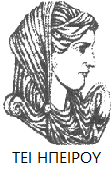 Ελληνική Δημοκρατία
Τεχνολογικό Εκπαιδευτικό Ίδρυμα Ηπείρου
Ελεγκτική
Σώμα Ορκωτών Λογιστών
Διακομιχάλης Μιχαήλ
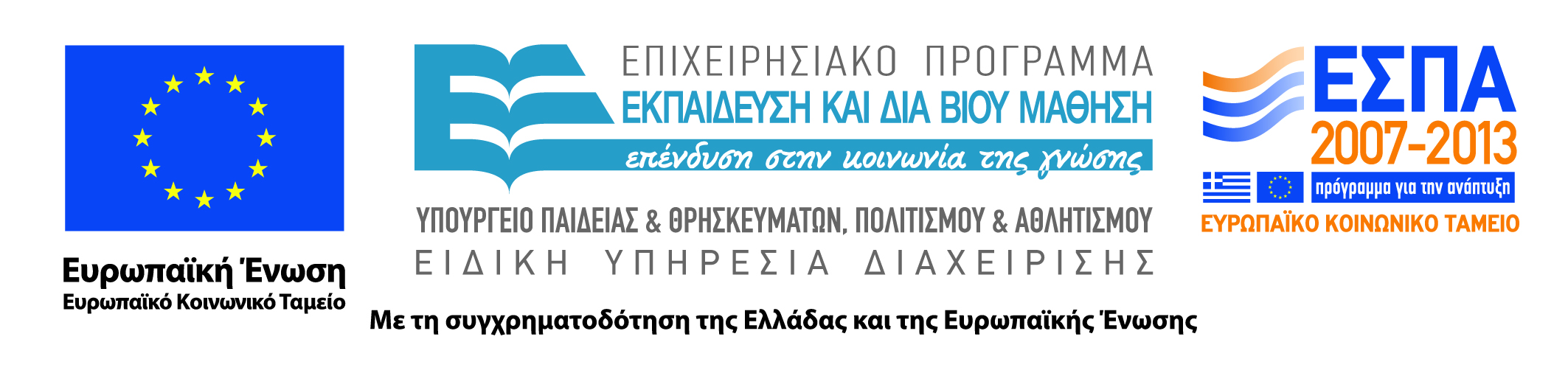 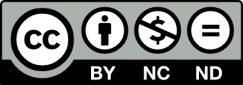 Ανοιχτά Ακαδημαϊκά Μαθήματα στο ΤΕΙ Ηπείρου
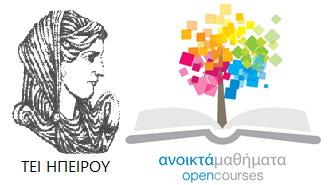 Λογιστικής και Χρηματοοικονομικής
Ελεγκτική
Ενότητα 4: Σώμα Ορκωτών Λογιστών
Διακομιχάλης Μιχαήλ
Αναπληρωτής Καθηγητής
Πρέβεζα, 2015
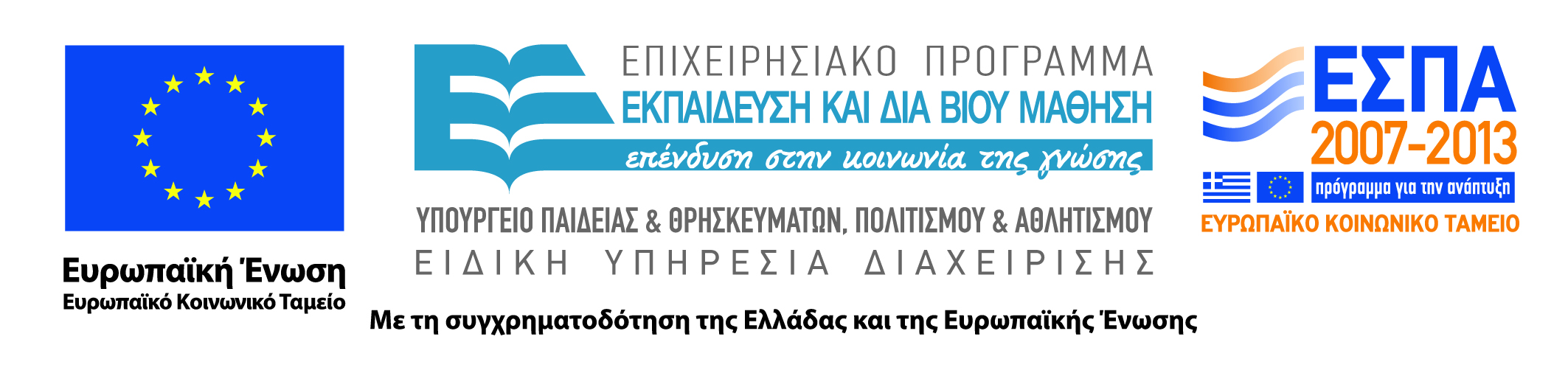 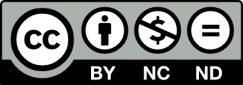 Άδειες Χρήσης
Το παρόν εκπαιδευτικό υλικό υπόκειται σε άδειες χρήσης Creative Commons. 
Για εκπαιδευτικό υλικό, όπως εικόνες, που υπόκειται σε άλλου τύπου άδειας χρήσης, η άδεια χρήσης αναφέρεται ρητώς.
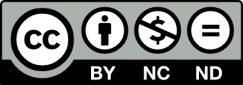 3
Χρηματοδότηση
Το έργο υλοποιείται στο πλαίσιο του Επιχειρησιακού Προγράμματος «Εκπαίδευση και Δια Βίου Μάθηση» και συγχρηματοδοτείται από την Ευρωπαϊκή Ένωση (Ευρωπαϊκό Κοινωνικό Ταμείο) και από εθνικούς πόρους.
Το έργο «Ανοικτά Ακαδημαϊκά Μαθήματα στο TEI Ηπείρου» έχει χρηματοδοτήσει μόνο τη αναδιαμόρφωση του εκπαιδευτικού υλικού.
Το παρόν εκπαιδευτικό υλικό έχει αναπτυχθεί στα πλαίσια του εκπαιδευτικού έργου του διδάσκοντα.
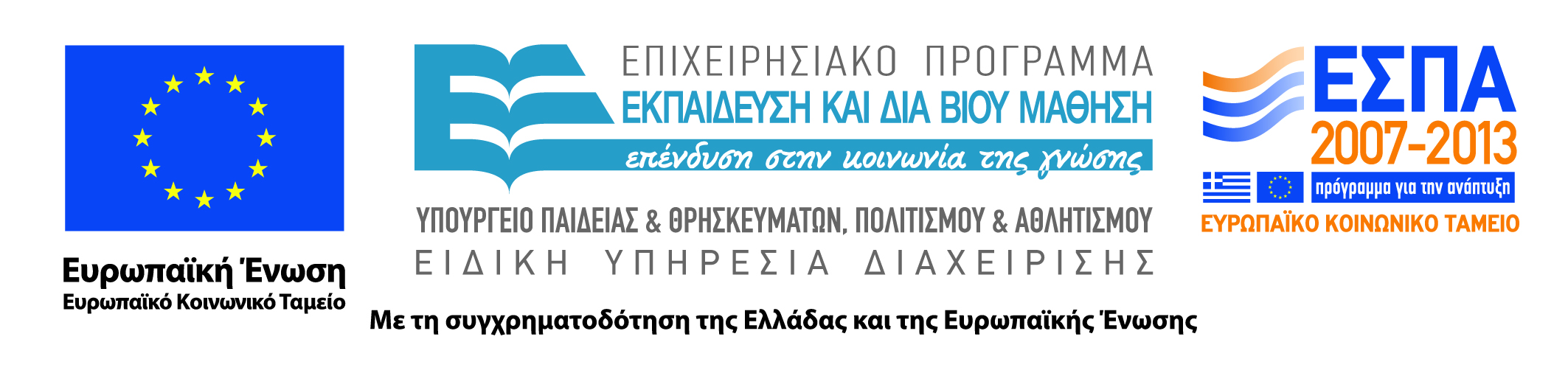 Σκοποί  ενότητας
Στην ενότητα αυτή γίνεται ιστορική αναδρομή της ιδρύσεως του σώματος ορκωτών λογιστών ( ΣΟΛ ) καθώς και τις διάφορες κατηγοριοποιήσεις  του.
5
Σώμα Ορκωτών Λογιστών
Τα πρότυπα της διεθνούς ομοσπονδίας ελεγκτών ( International Federation of Accountants – I.F.F.A. ) διακρίνονται σε: 
 1) Γενικά πρότυπα , 
 2) Πρότυπα ελεγκτικής εργασίας  
 3) Πρότυπα εκθέσεως πορίσματος ελέγχου
6
Σώμα Ορκωτών Λογιστών
Τα πρότυπα του Σ.Ο.Λ. ομαδοποιούνται στις κατώτερες τέσσερις κατηγορίες:
Τα βασικά πρότυπα που αναφέρονται γενικά στους σκοπούς των ελέγχων , στα προσόντα και τις ευθύνες του ελεγκτή 
Τα πρότυπα καλής εκτελέσεως που αφορούν την τεχνική του εξωτερικού ελέγχου 
Τα πρότυπα εκθέσεως που πραγματεύονται τη σύνταξη και το περιεχόμενο του πιστοποιητικού ελέγχου 
Τα πρότυπα επαγγελματικής δεοντολογίας που αφορούν τις βασικές αρχές συμπεριφοράς του ελεγκτή
7
Σώμα Ορκωτών Λογιστών
ΣΩΜΑ ΟΡΚΩΤΩΝ ΛΟΓΙΣΤΩΝ
Σύμφωνα με το άρθρο 10 του Ν.Δ. 3329/55 και το άρθρο 2 παρ. 5 του Π.Δ. 737/1961 )  « ορκωτοί λογισταί , βοηθοί ορκωτοί λογισταί και δόκιμοι ορκωτοί  λογισταί Α και  Β τάξεως διορίζονται εκ προσώπων εχόντων πλην των ανωτέρω ειδικών προσόντων  δηλ. πτυχίων Ανώτατης Σχολής, Προϋπηρεσία, Επιτυχία εις Διαγωνισμόν – πρωτίστως ανεπίλεπτον ήθος  και αναμφισβήτητον αρετήν » 
Στα άρθρα 12 παρ 2 του Ν. 3329/1955 «περί συστάσεως σώματος ορκωτών
λογιστών» τονίζεται ότι:  …οι ενεργούντες ελέγχου ή πραγματογνωμοσύνης …. Ορκωτοί λογιστές έχουν το δικαίωμα κατά τη διάρκεια της ασκήσεως του έργου των και οποτεδήποτε, να λαμβάνουν γνώσιν και να ελέγχουν  οιαδήποτε βιβλία , λογαριασμούς και άλλα στοιχεία της  εταιρείας , επιχειρήσεως ή οργανισμού για την κατάρτιση   του πορίσματος των .
8
Σώμα Ορκωτών Λογιστών
Πιο κάτω στο άρθρο  37 παρ. 1 του Ν. 2190/1920  περί ανώνυμων εταιρειών  ορίζεται ότι οι ελεγκτές δικαιούνται 
«να λαβώσει γνώση οιουδήποτε βιβλίου,  λογαριασμού ή έγγραφου περιλαμβανομένων και των πρακτικών γενικής συνέλευσης εις αυτούς και πληροφορίας, ως έχουν ανάγκη προς εκτέλεση του έργου των » 
Στο άρθρο 12 παρ. 5 του Ν. 3329/1955  «περί συστάσεως σώματος ορκωτών λογιστών » ορίζει ότι : Ο ορκωτός λογιστής , ο βοηθός ορκωτού λογιστή και ο δόκιμος ορκωτός λογιστής, υποχρεούνται να τηρούν αυστηρά εχεμύθεια περί των όσων θέλουν να λάβουν γνώση κατά την άσκηση των καθηκόντων τους .
9
Σώμα Ορκωτών Λογιστών
ΑΠΑΡΧΗ ΕΛΕΓΧΟΥ ΣΤΗΝ ΕΛΛΑΔΑ
1821 – 1918: Laissez Faire 
(μη ανάμειξη κράτους στην  οικονομία)
Όψιμη βιομηχανική επανάσταση
Ίδρυση αρκετών Α.Ε. (τράπεζες, ασφάλειες)
Υψηλή θνησιμότητα
Σκάνδαλα, λογιστική αναρχία
Αποτυχημένες κρατικές παρεμβάσεις
10
Σώμα Ορκωτών Λογιστών
ΠΡΟΣΠΑΘΕΙΑ ΙΔΡΥΣΗΣ ΣΩΜΑΤΟΣ ΕΛΕΓΚΤΩΝ, 1918 - 1931
Ν. 1348/1918
Εισαγωγή βασικών λογιστικών κανόνων
Κρατική εποπτεία
Ν. 2190/1920 (Βενιζέλος)
Ρύθμιση διαφόρων εταιρικών θεμάτων
Υποχρέωση ορισμού ελεγκτών (άρ. 36)
δικαίωμα πρόσβασης ελεγκτών σε εταιρικά στοιχεία και βιβλία (άρ. 37)
11
Σώμα Ορκωτών Λογιστών
Σειρά σκανδάλων, απατών και πτωχεύσεων (δεκαετία 1920 – μικρασιατική καταστροφή)
    Πλήρης αποτυχία θεσμού ελέγχου

« ... ο έλεγχος κατήντησεν ... πράξις καθαρώς τυπική, αποτελούσα ειρωνείαν... έναντι της πολιτείας και των μετόχων...» (Καραβάς, 1930, σ. 19)
12
Σώμα Ορκωτών Λογιστών
Ν. 5076/1931 (ΒΕΝΙΖΕΛΟΣ)
Προτάσεις σε δημόσια συζήτηση:
Δημιουργία σώματος κρατικών ελεγκτών
  ή
Ελάχιστος ή καθόλου κρατικός έλεγχος (φιλελεύθερη αντίληψη)
Επιλογή Βενιζέλου:
ενδιάμεση θέση
13
Σώμα Ορκωτών Λογιστών
Ίδρυση Σώματος Ορκ. Λογιστών (ΣΟΛ)
Σώμα με δημόσιο κύρος
Κλειστό επάγγελμα / κρατική κηδεμονία
Χαρακτηριστικά Σ.Ο.Λ.
Διοίκηση ΣΟΛ από κρατικά ελεγχόμενο Εποπτικό Συμβούλιο (ΕΣ) και εκπροσώπηση εταιρειών
Αρχικά, προαιρετικής χρησιμοποίησης
Αμοιβές ελέγχου καθοριζόμενες από Ε.Σ.
Αριθμός ελεγκτών – μελών ΣΟΛ κλειστός
14
Σώμα Ορκωτών Λογιστών
ΑΛΛΑ:
Πολιτική αλλαγή (ήττα Βενιζέλου)
Εγκατάλειψη υλοποίησης σχεδίου
Έτσι:
«ο έλεγχος είναι εν τη πράξει σκιώδης … (διότι) οι ελεγκτές εκλέγονται υπό της ελεγχόμενης πλειοψηφίας … το διοικητικό συμβούλιο ελέγχει εαυτό δια προσώπων της  εμπιστοσύνης του» (Τσιριντάνης, 1960, σ. 151)
15
Σώμα Ορκωτών Λογιστών
ΙΔΡΥΣΗ ΤΟΥ ΣΟΛ
Κατοχή, εμφύλιος, καταστροφή
1944 – 1947, Βρετανική επικυριαρχία
Στρατιωτική στήριξη
Οικονομική βοήθεια
Τεχνογνωσία / διοικητική συνδρομή
Βοήθεια σε Λογιστική / ελεγκτική   (βρετανοί ορκωτοί ελεγκτές – μέλη του British Economic Mission)
16
Σώμα Ορκωτών Λογιστών
1947, Αμερικανική προστασία
Σχέδιο Marshall (Truman Doctrine)
Προϋπόθεση βοήθειας:
Λογιστικοί έλεγχοι
Δημιουργία Σώματος Ορκ. Λογιστών
Χρήση βρετανών πραγματογνωμόνων
17
Σώμα Ορκωτών Λογιστών
1949: επιτροπή για σύσταση ΣΟΛ 
            (βρετανοί – έλληνες)
Διάσταση απόψεων:
κρατική εποπτεία (κρατιστές)
αγγλικό μοντέλο (φιλελεύθεροι)
1952: συμβιβαστικές προτάσεις,  
            απορρίφθηκαν από Μαρκεζίνη
1953: προτάσεις βρετανών, αγγλικό 
            μοντέλο
18
Σώμα Ορκωτών Λογιστών
1954:
Αλλαγή υπουργού                
(Μαρκεζίνης  Παπαληγούρας)
Εγκατάλειψη σχεδίου
1955, ίδρυση ΣΟΛ, ΝΔ 3329
Υπερίσχυση κορπορατισμού
ΣΟΛ υπό κρατική εποπτεία
Αλλά και δυνατότητα απελευθέρωσης
19
Σώμα Ορκωτών Λογιστών
Γιατί έχασε το φιλελεύθερο μοντέλο;
Κρατικός κορπορατισμός κυρίαρχος
Αδήριτες κρατικές ανάγκες
Διεθνής παράγων αδιάφορος για μοντέλο οργάνωσης επαγγέλματος
Διεθνές ελεγκτικό επάγγελμα αδύναμο, χωρίς παρουσία - ανάμειξη
20
Σώμα Ορκωτών Λογιστών
Επ. Συμβούλιο
Πρόεδρος ΣΟΛ
Διοικούσα Επιτροπή
Γενική Συνέλευση των μελών του ΣΟΛ
21
Βιβλιογραφία
ΕΛΛΗΝΙΚΗ
Αισιοπούλου Κ. (1980) «Το Σύστημα Εσωτερικού Ελέγχου» Αθήνα
Γρηγοράκου Θ. (1989) «Γενικές Αρχές Ελεγκτικής» Αθήνα
Καζαντζής Χρήστος,  (2006) Ελεγκτική & Εσωτερικός Έλεγχος, Εκδόσεις Business plus
Κάντζος Κωνσταντίνος, Χονδράκη Αθηνά (2006)  «Ελεγκτική - Θεωρία και πρακτική» Εκδόσεις Σταμούλη, Αθήνα
Κάντζου Κ. (1998) «Ελεγκτική- Θεωρία και Πρακτική» Αθήνα
Καραγιάννη Δ. (1980) «Παραδείγματα εφαρμογής και Ανάλυσης του Γ.Λ.Σ.» Αθήνα
Καραμάνης Κωνσταντίνος, (2008) «Σύγχρονη Ελεγκτική» Εκδόσεις ΟΠΑ, Αθήνα
Νεγκάκης Χρ., Ταχυνάκης Παν., (2012)  «Σύγχρονα Θέματα Ελεγκτικής και Εσωτερικού Ελέγχου» , Εκδόσεις Α. Κοντού
Παπά Α. (1990) «Ελεγκτική» Αθήνα
Παπαδάτου Θεοδώρα, (2005) «Εσωτερικός και εξωτερικός έλεγχος ανωνύμων εταιρειών», Εκδόσεις Σάκουλα, Αθήνα
Βιβλιογραφία
ΕΛΛΗΝΙΚΗ
Παπαδοπούλου Ε. (1982) «Φοροδιαφυγή-Φορολογική Λογιστική- Ελεγκτική» Αθήνα
Σακκκέλη Ε. (1987) «Λογιστική και Ελεγκτική των Εμπορικών Τραπεζών» , Εκδόσεις Βρύκους, Αθήνα
Σκόρδου Β. (1987)«Φορολογική Ελεγκτική» Αθήνα
Τερζάκη Γ. (1985) «Φορολογική Ελεγκτική» Αθήνα
Τσακλάγκανου Α. (1994) «Ελεγκτική» Θεσσαλονίκη
Φίλιου Β. (1984) «Η Κοινωνικοοικονομική Λογιστική» , Εκδόσεις ΚΕΠΕ, Αθήνα
ΞΕΝΗ
 James van Horne “Fundamentals of Financial Management”  N.Y. 1980
Meigs W.,Larsen J., Meigs R. , “Principles of Auditing” N.Y. 1985
Miller m., Bailey L., “GAAS-Guide” N.Y. 1985
Ricchiute D., “Auditing” N.Y. 1989
Sawyer L.B., “The Practice of Modern Internal Auditing” N.Y. 1973
Taylor D., Glezen G., “Auditing” N.Y. 1985
Wallace W.A. “Auditing” N.Y. 1986
Σημείωμα Αναφοράς
Διακομιχάλης Μ. (2015). Ελεγκτική. ΤΕΙ Ηπείρου. Διαθέσιμο από:
http://oc-web.ioa.teiep.gr/OpenClass/courses/LOGO125/
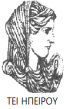 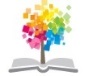 24
ΔΙΑΤΑΡΑΧΕΣ ΦΩΝΗΣ, Ενότητα 0, ΤΜΗΜΑ ΛΟΓΟΘΕΡΑΠΕΙΑΣ, ΤΕΙ ΗΠΕΙΡΟΥ - Ανοιχτά Ακαδημαϊκά Μαθήματα στο ΤΕΙ Ηπείρου
Σημείωμα Αδειοδότησης
Το παρόν υλικό διατίθεται με τους όρους της άδειας χρήσης Creative Commons Αναφορά Δημιουργού-Μη Εμπορική Χρήση-Όχι Παράγωγα Έργα 4.0 Διεθνές [1] ή μεταγενέστερη. Εξαιρούνται τα αυτοτελή έργα τρίτων π.χ. φωτογραφίες, Διαγράμματα κ.λ.π., τα οποία εμπεριέχονται σε αυτό και τα οποία αναφέρονται μαζί με τους όρους χρήσης τους στο «Σημείωμα Χρήσης Έργων Τρίτων».
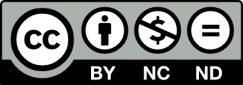 Ο δικαιούχος μπορεί να παρέχει στον αδειοδόχο ξεχωριστή άδεια να  χρησιμοποιεί το έργο για εμπορική χρήση, εφόσον αυτό του  ζητηθεί.
[1]
http://creativecommons.org/licenses/by-nc-nd/4.0/deed.el
Τέλος Ενότητας
Επεξεργασία: Βαφειάδης Νικόλαος
Πρέβεζα, 2015
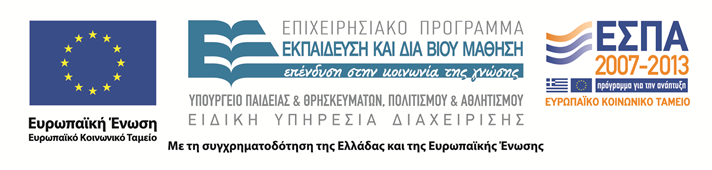 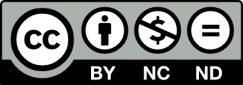 Σημειώματα
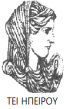 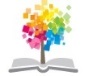 27
ΔΙΑΤΑΡΑΧΕΣ ΦΩΝΗΣ, Ενότητα 0, ΤΜΗΜΑ ΛΟΓΟΘΕΡΑΠΕΙΑΣ, ΤΕΙ ΗΠΕΙΡΟΥ - Ανοιχτά Ακαδημαϊκά Μαθήματα στο ΤΕΙ Ηπείρου
Διατήρηση Σημειωμάτων
Οποιαδήποτε  αναπαραγωγή ή διασκευή του υλικού θα πρέπει  να συμπεριλαμβάνει:

το Σημείωμα Αναφοράς
το  Σημείωμα Αδειοδότησης
τη Δήλωση Διατήρησης Σημειωμάτων
το Σημείωμα Χρήσης Έργων Τρίτων (εφόσον υπάρχει) 

μαζί με τους συνοδευόμενους υπερσυνδέσμους.
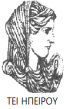 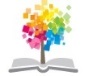 28
ΔΙΑΤΑΡΑΧΕΣ ΦΩΝΗΣ, Ενότητα 0, ΤΜΗΜΑ ΛΟΓΟΘΕΡΑΠΕΙΑΣ, ΤΕΙ ΗΠΕΙΡΟΥ - Ανοιχτά Ακαδημαϊκά Μαθήματα στο ΤΕΙ Ηπείρου
Τέλος Ενότητας
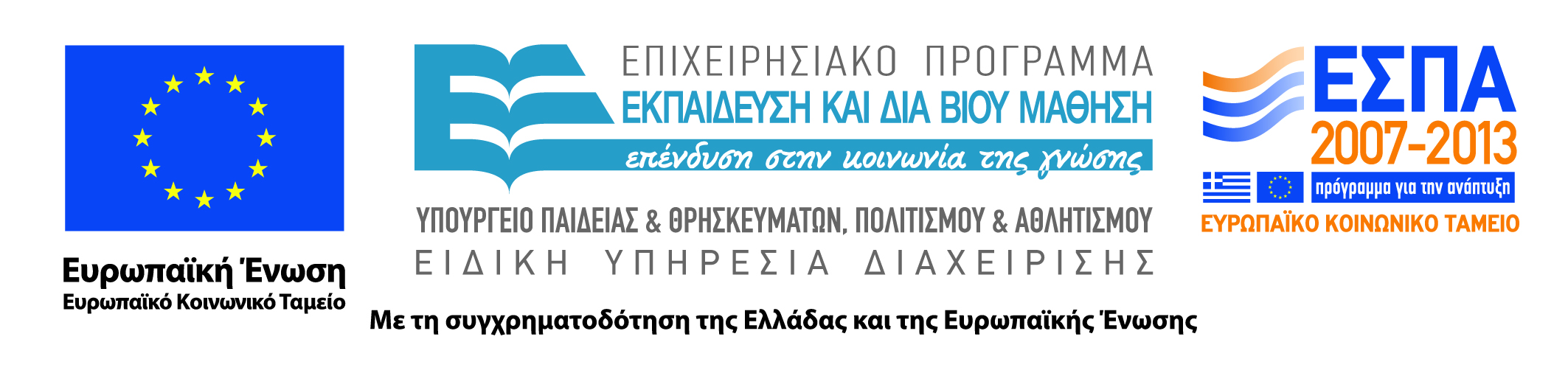 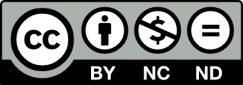